Advanced Algorithmsfor Massive Datasets
The power of “failing”
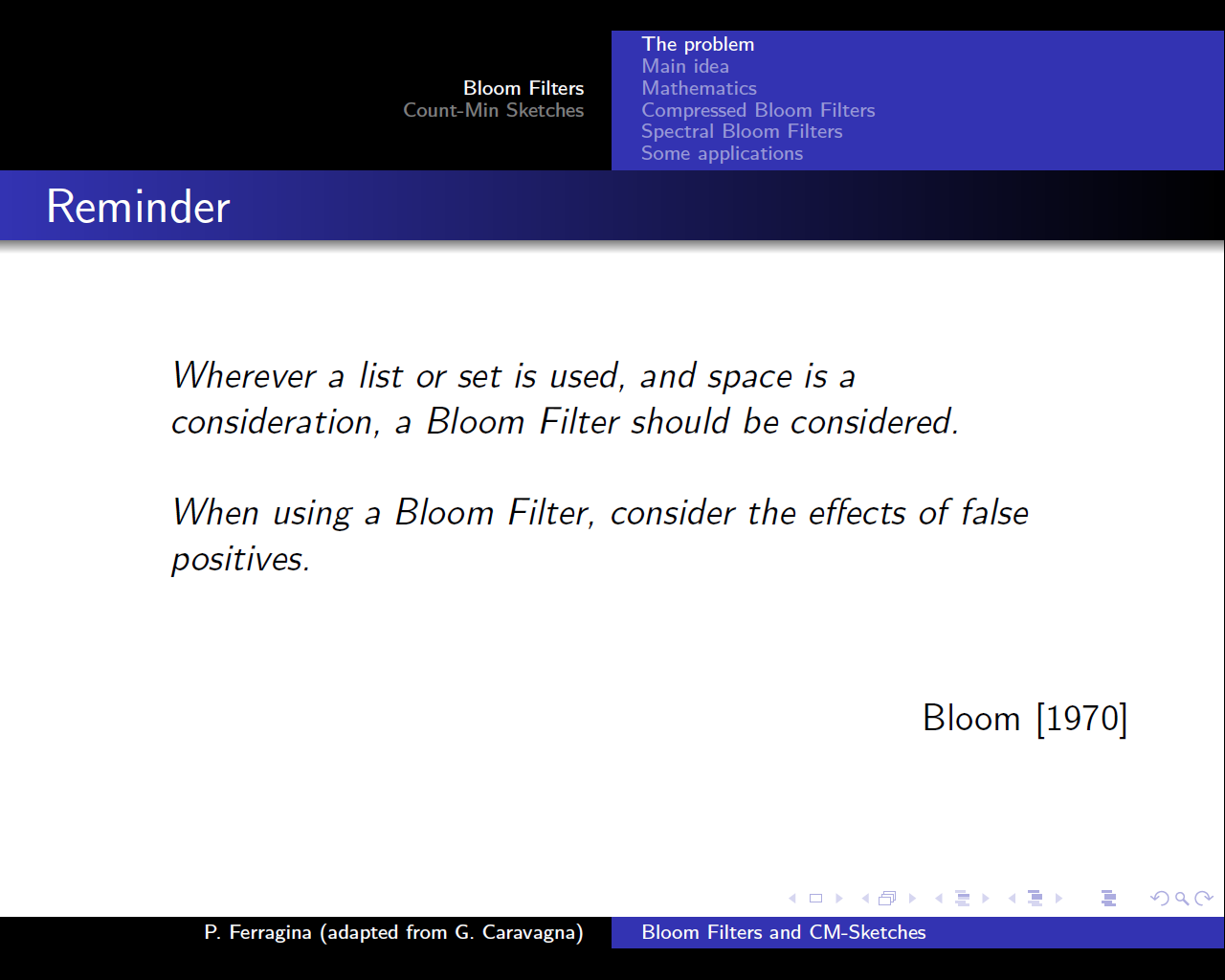 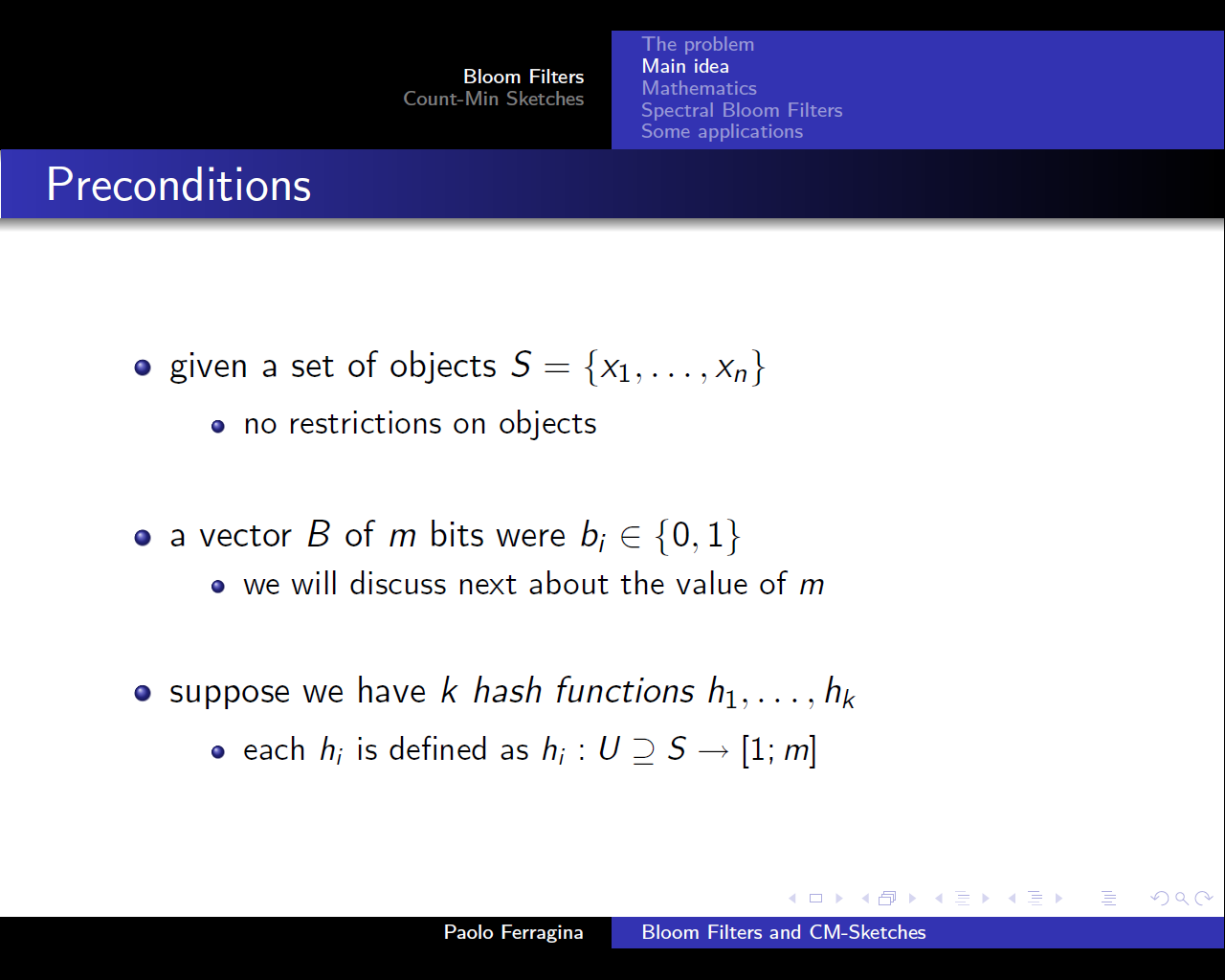 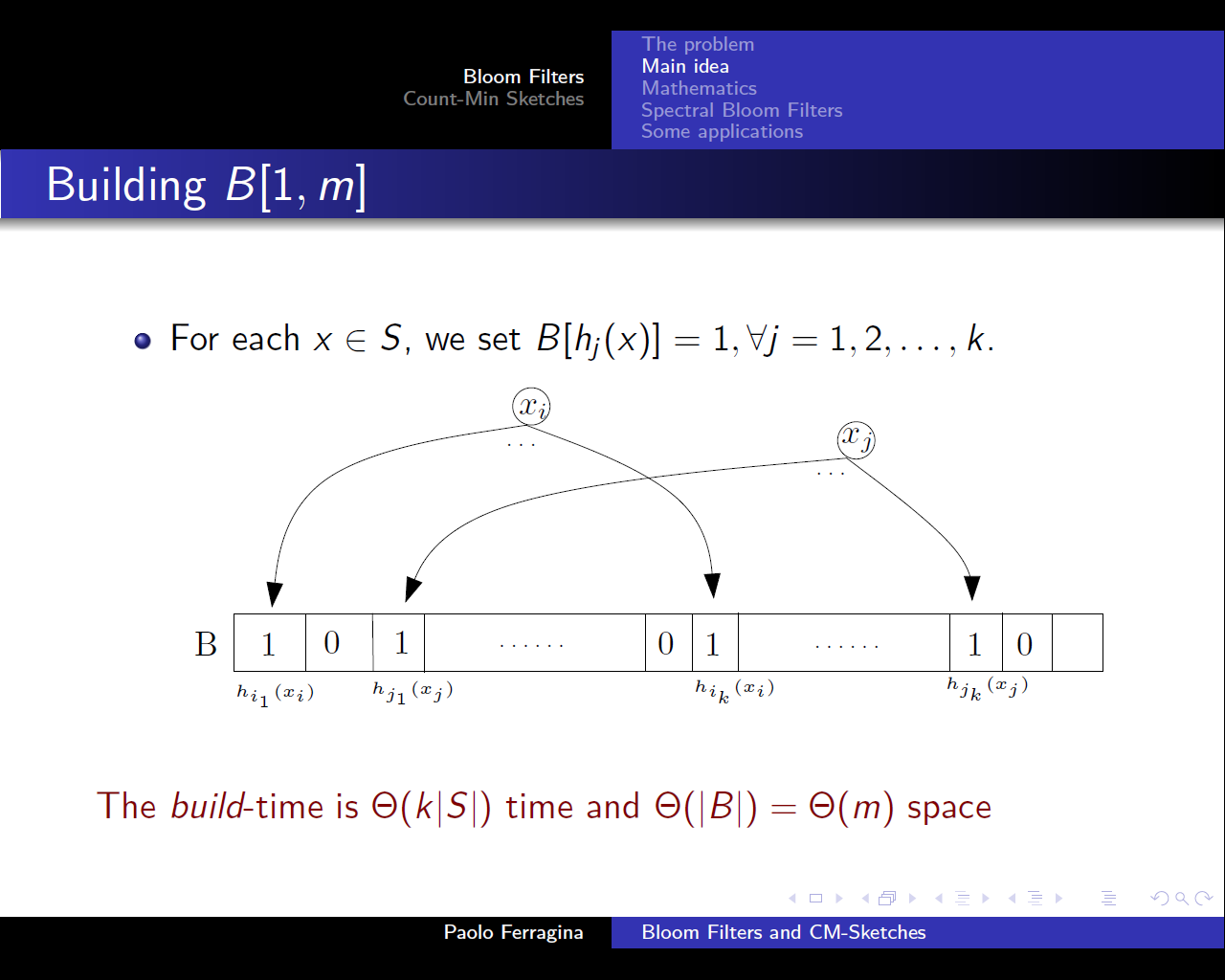 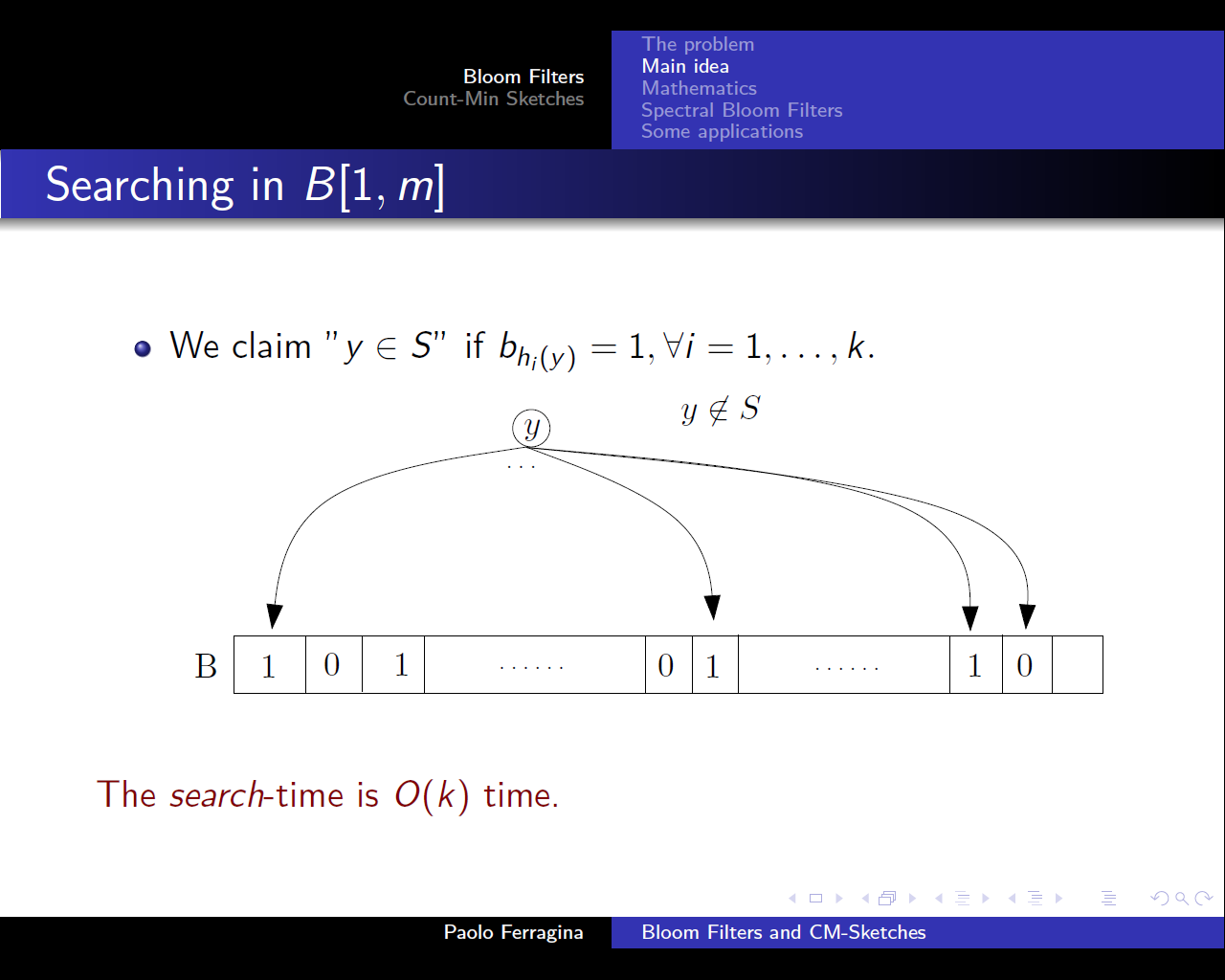 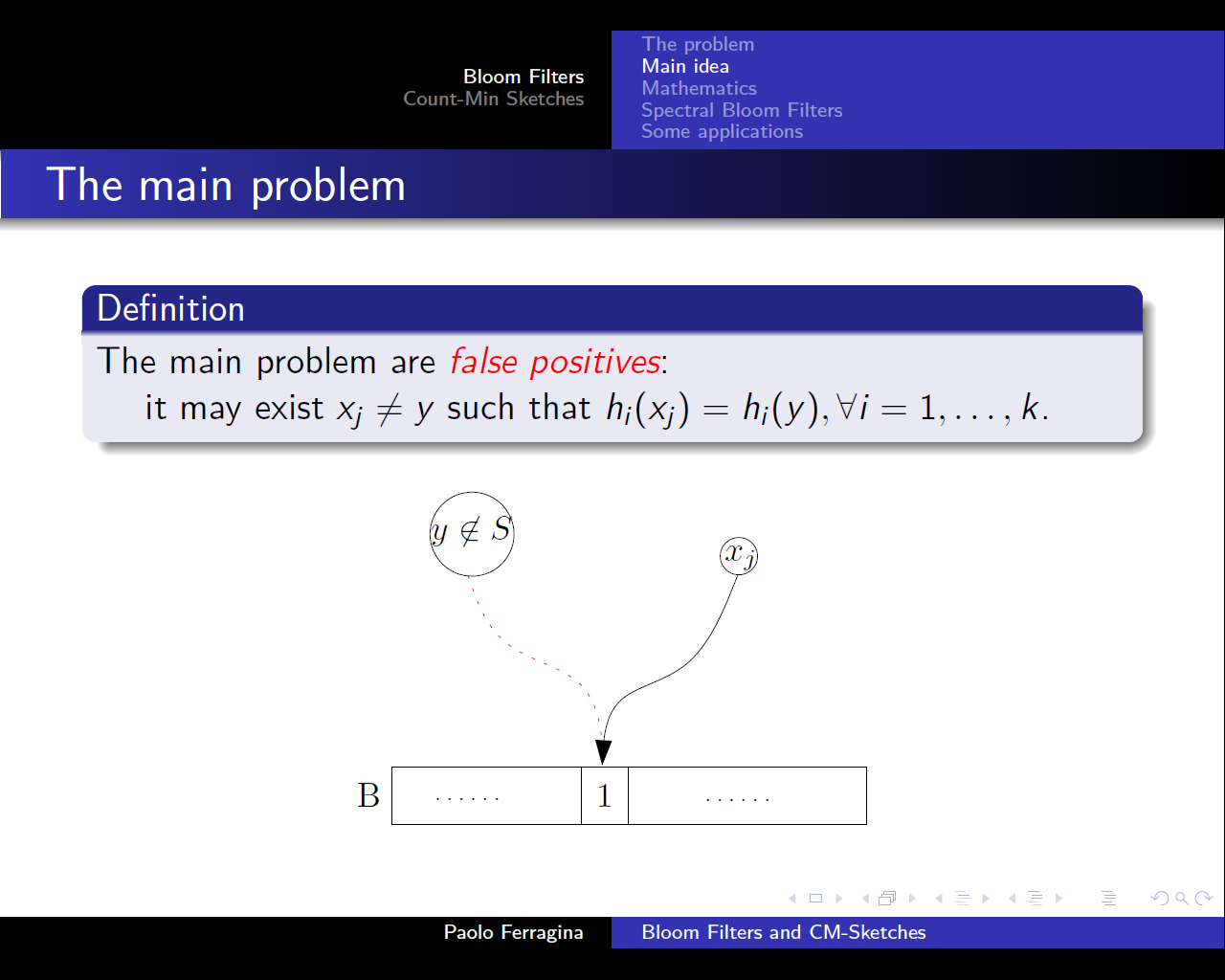 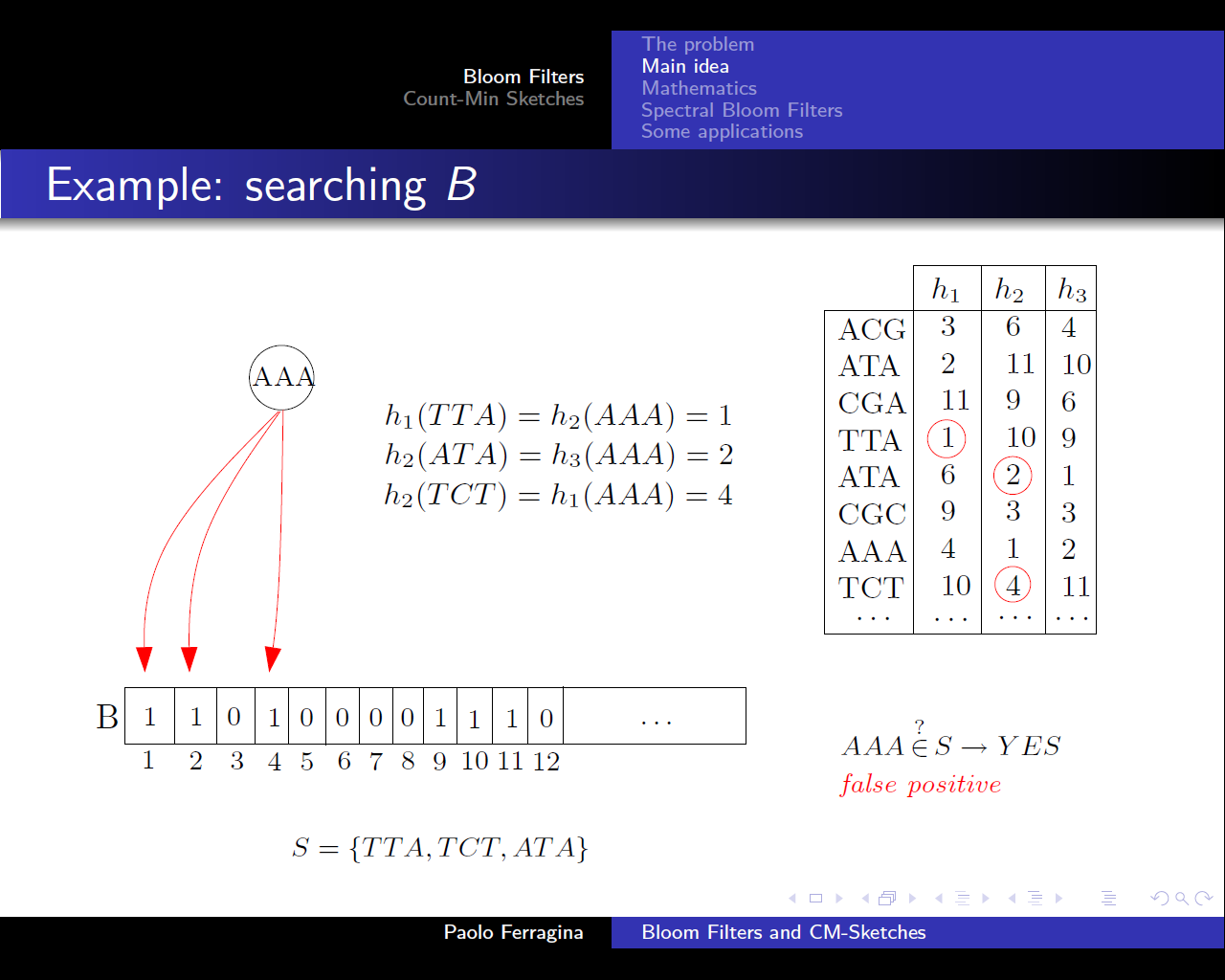 2
TTT
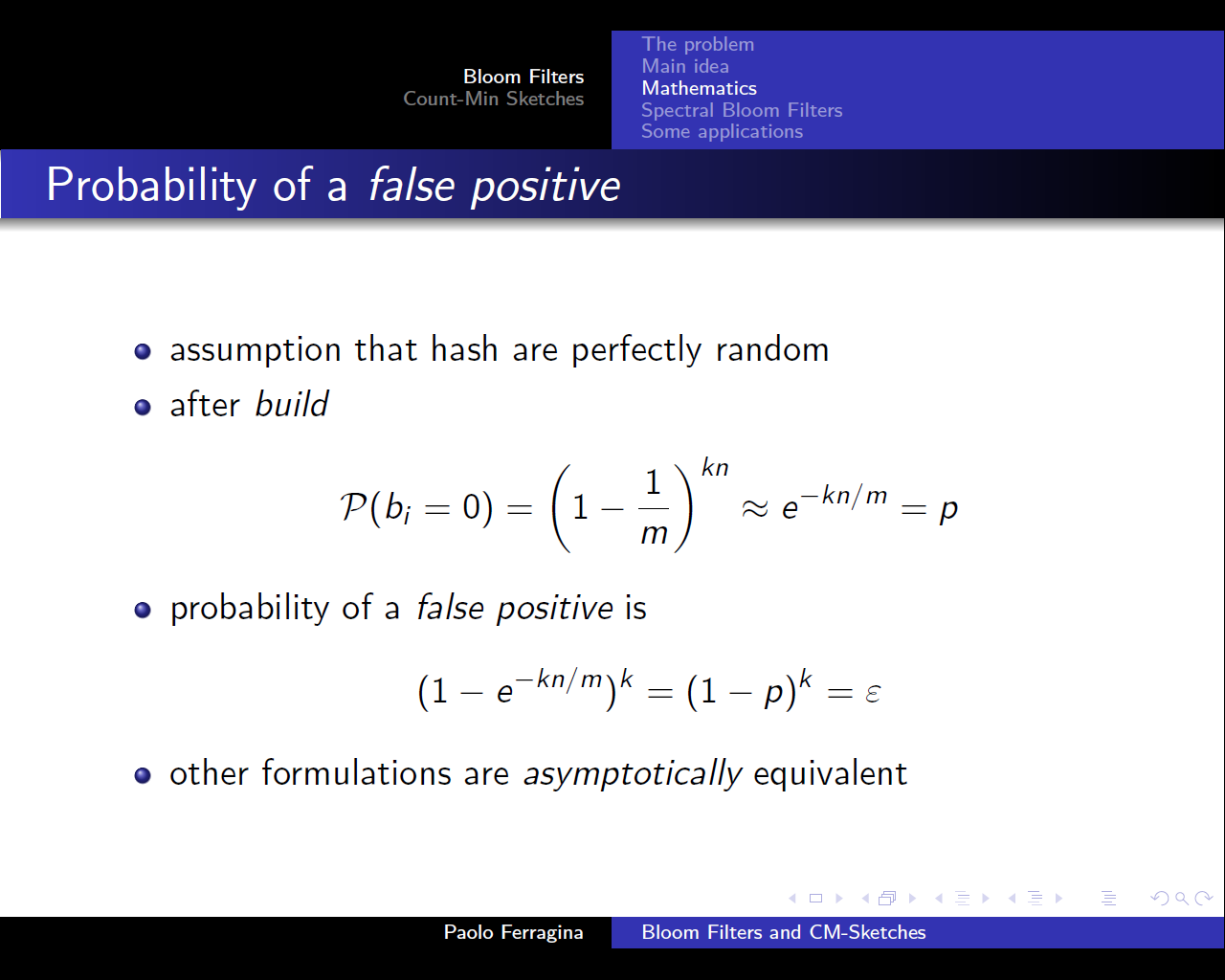 Not perfectly true but...
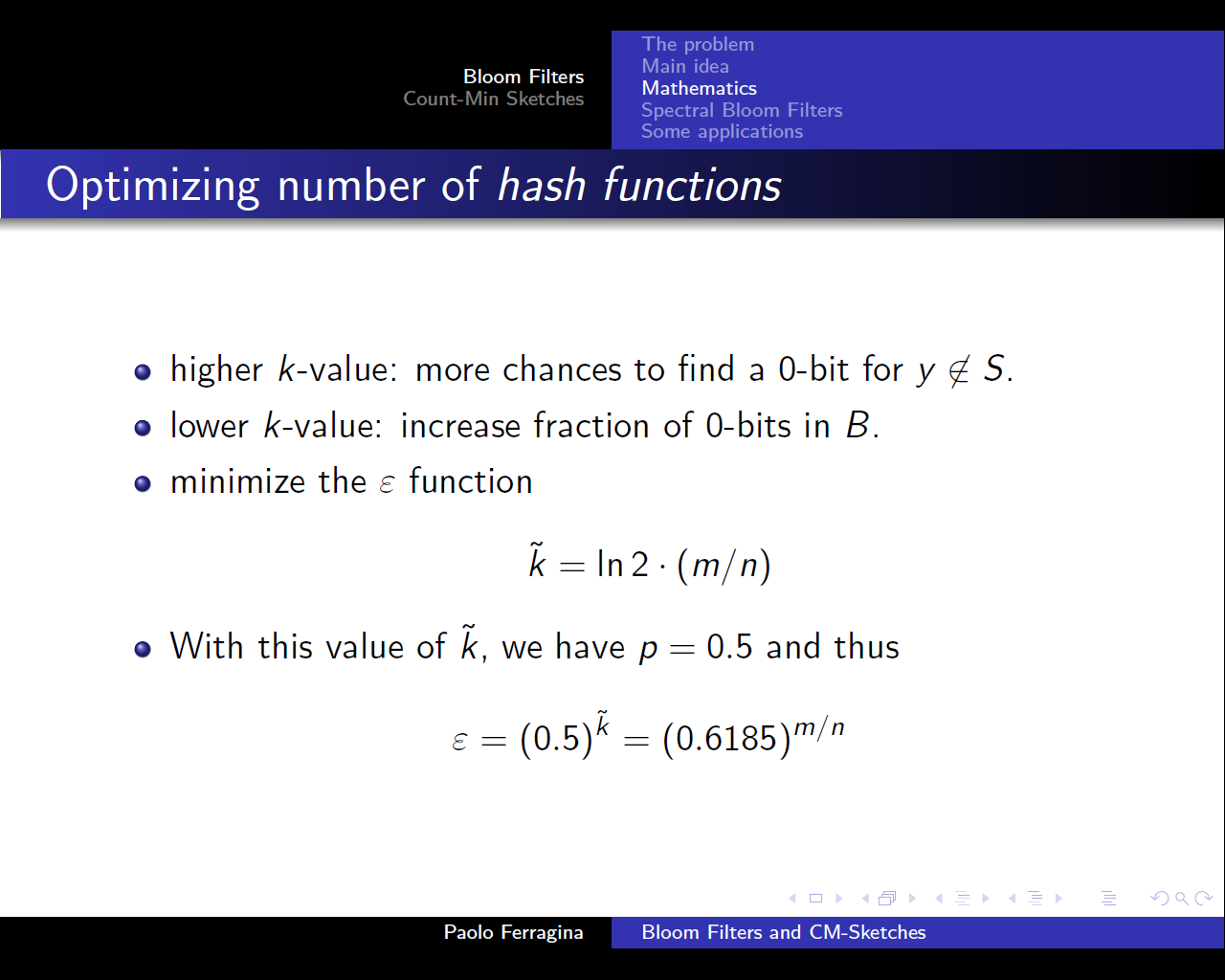 Opt k = 5.45...
m/n = 8
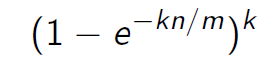 We do have an 
explicit formula
for the optimal k
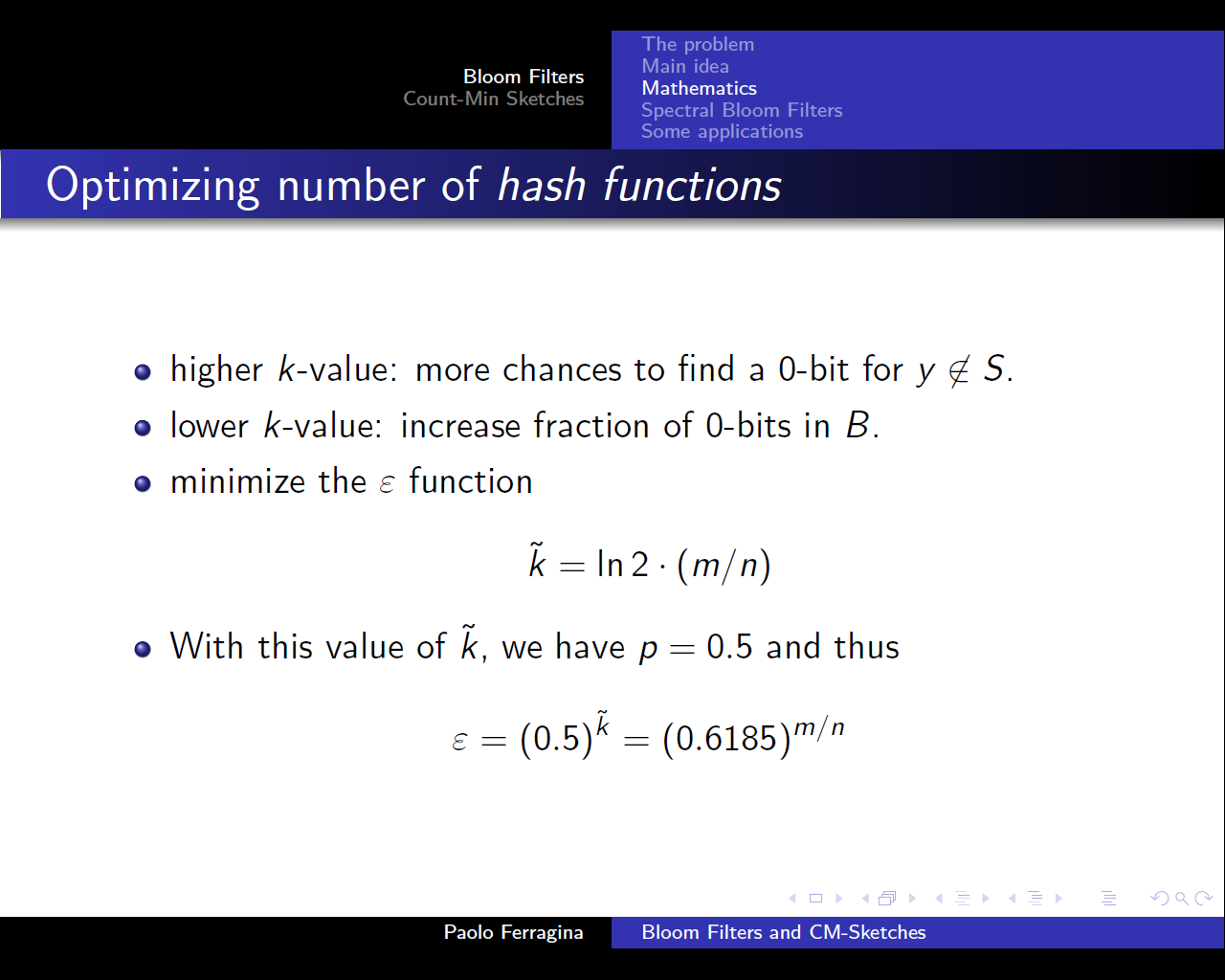 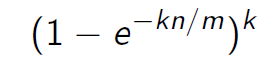 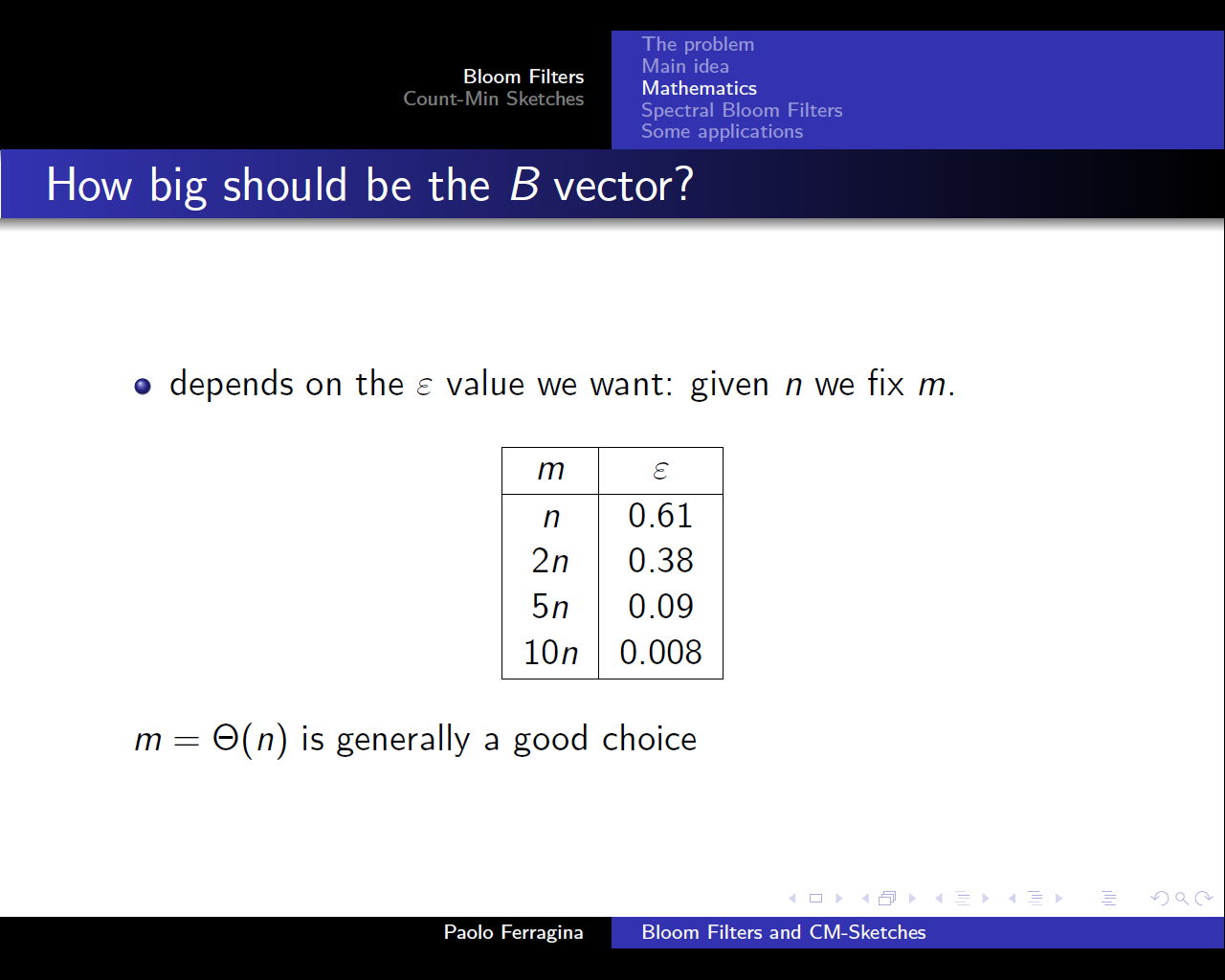 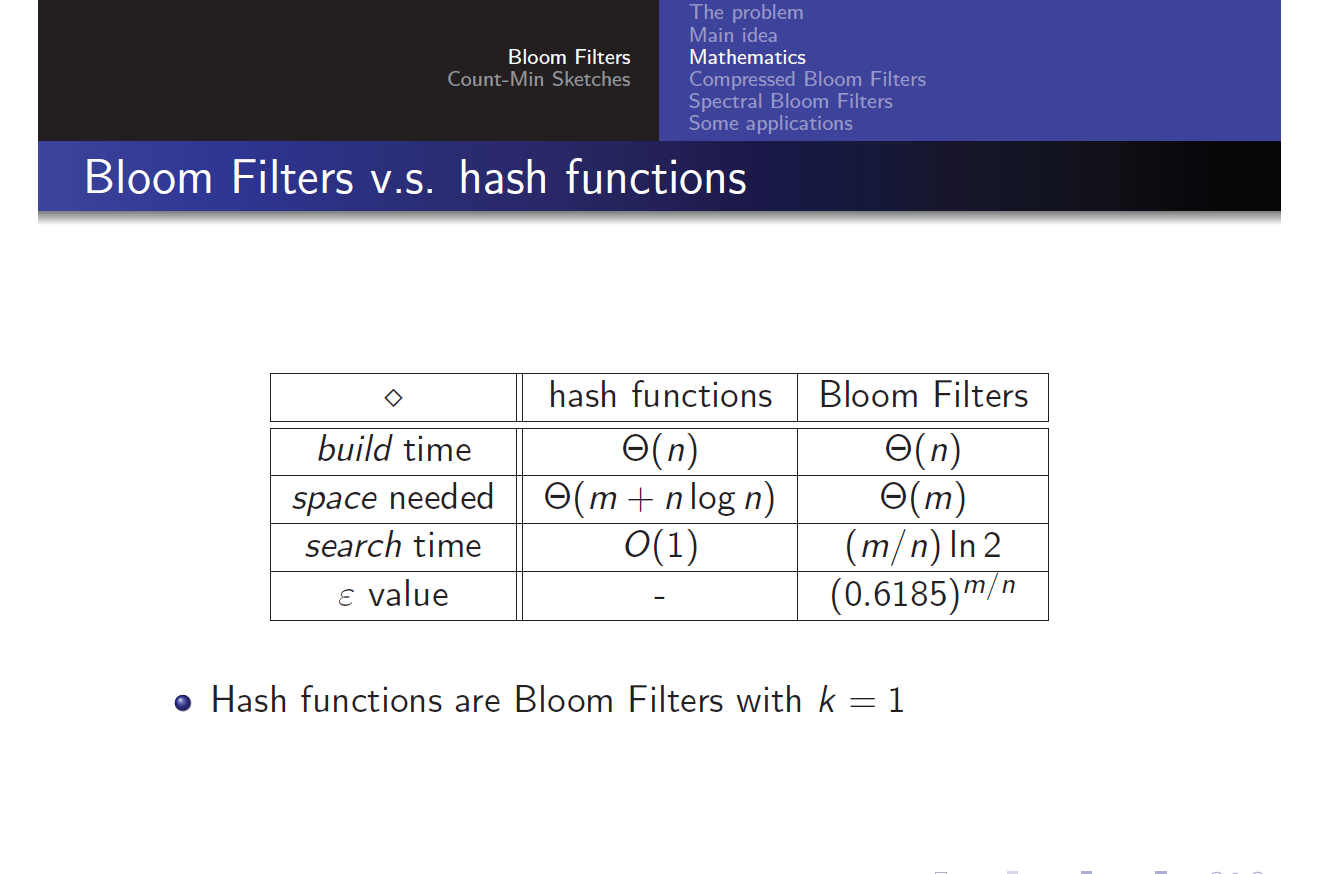 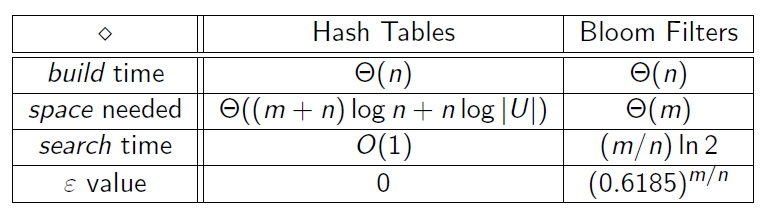 Other advantage: no key storage
Crawling
What data structures should we use to keep track of the visited URLs of a crawler?
URLs are long
Check should be very fast
No care about small errors (≈ page not crawled)
Bloom Filter
over crawled URLs
Vj
i          i+z
F
Anti-virus detection
D is a dictionary of virus-checksum of some given length z. For each position i, check…

Brute-force check: O( |D| * |F| ) time
Trie check: O( z * |F| ) time
Better Solution ?
Build a BF on D.
Check T[i,i+z-1] є D, if BF answers YES 
then “warn the user” or explicitly scan D
O(k*|F|) 
or even better...
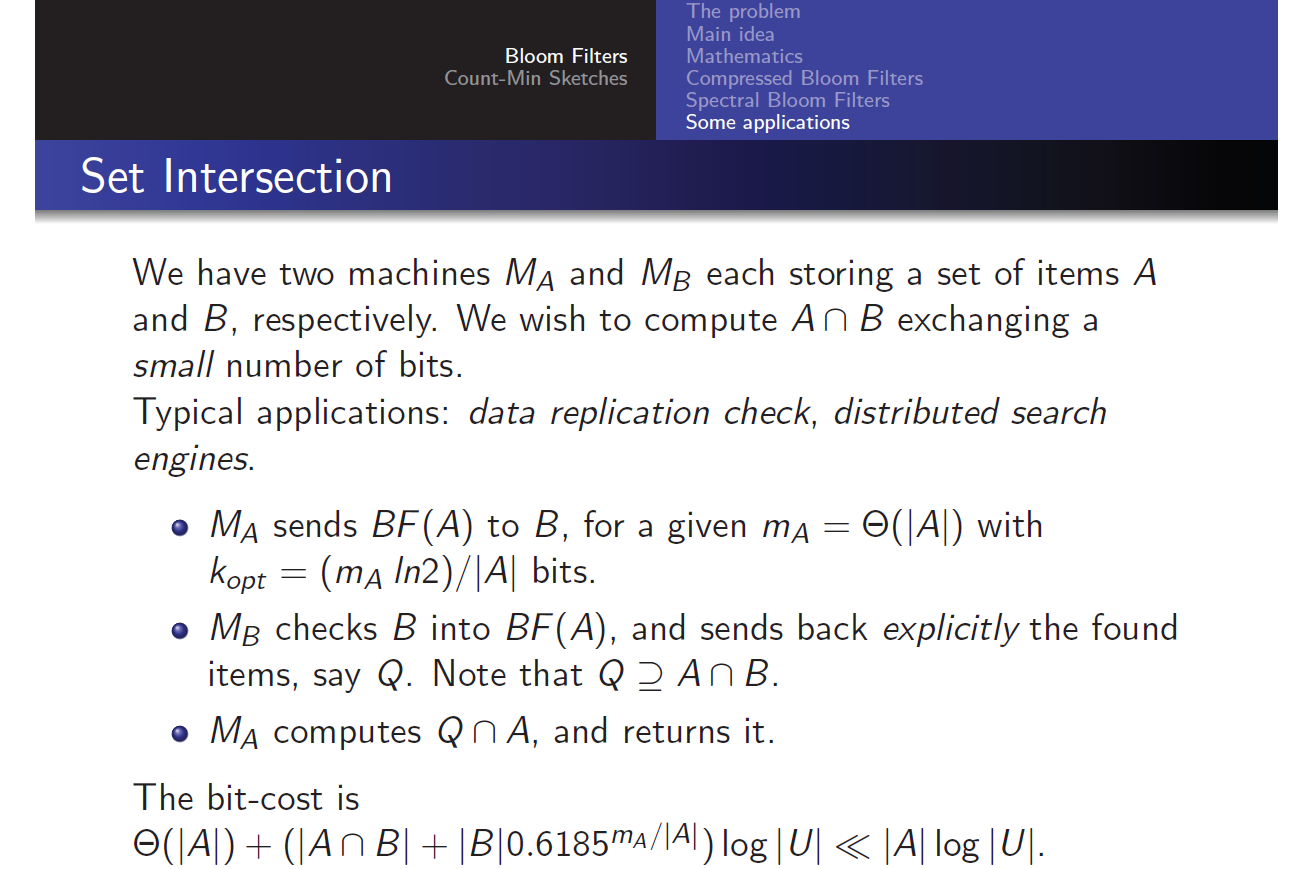 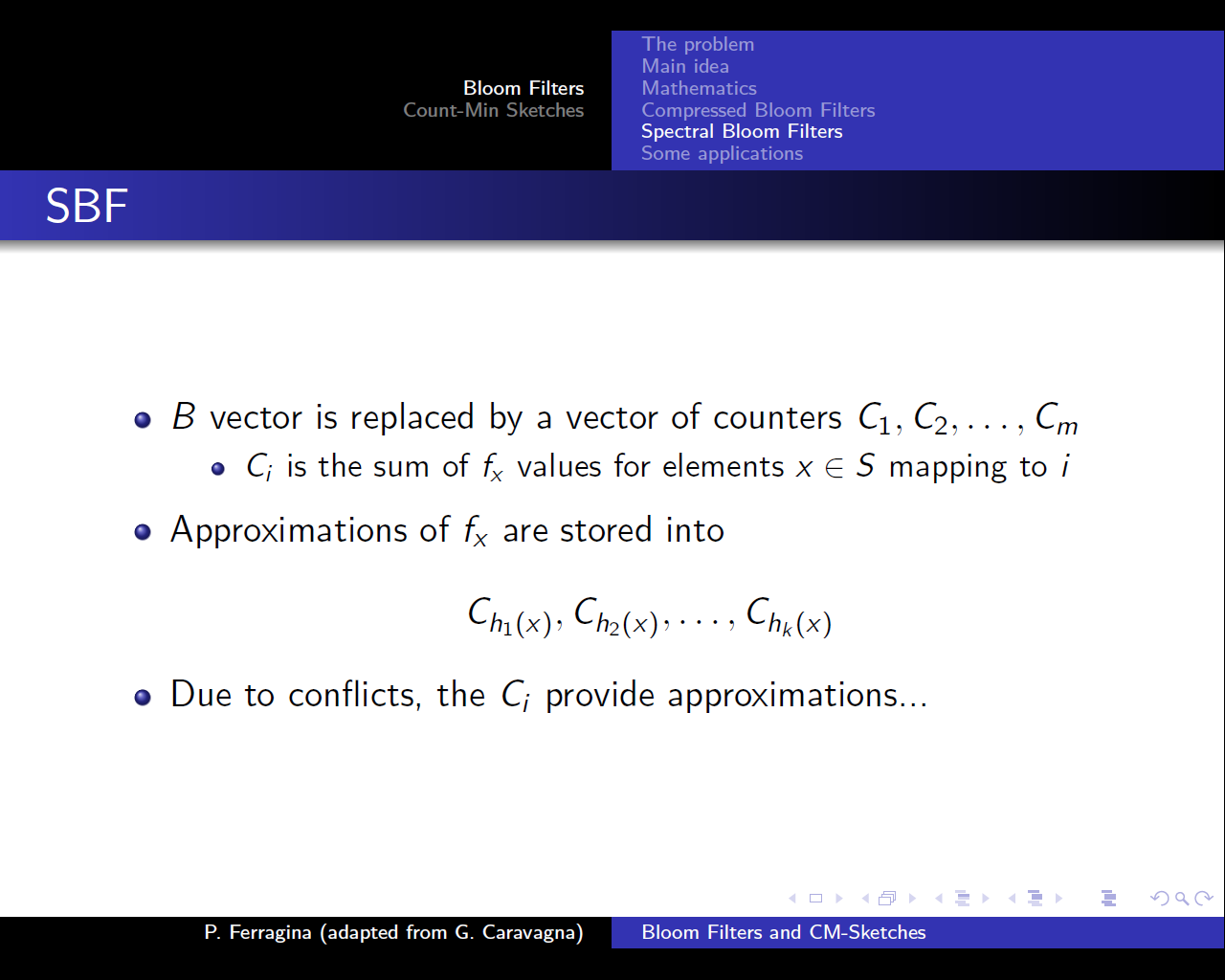 Upper bounds
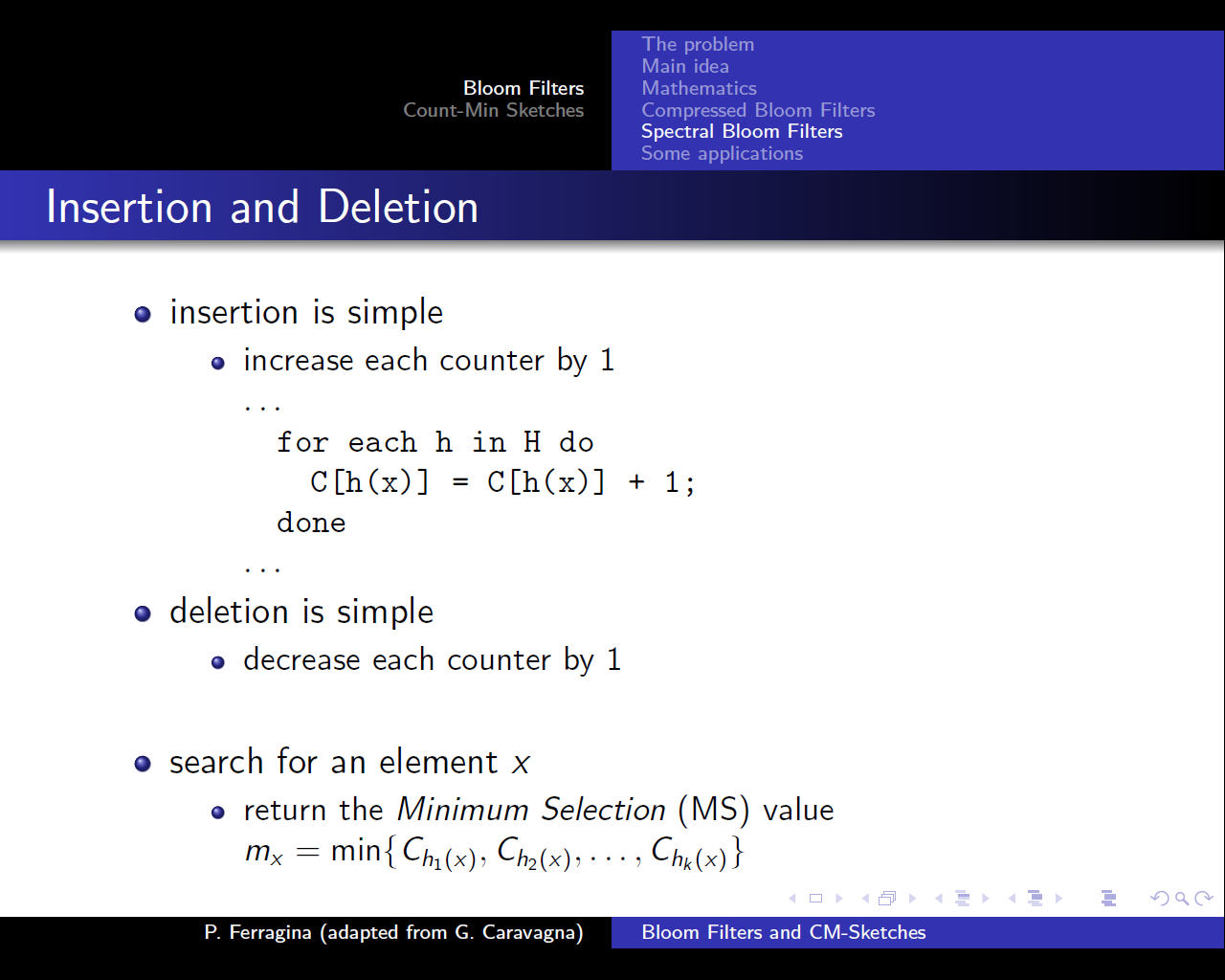 Upper bounds
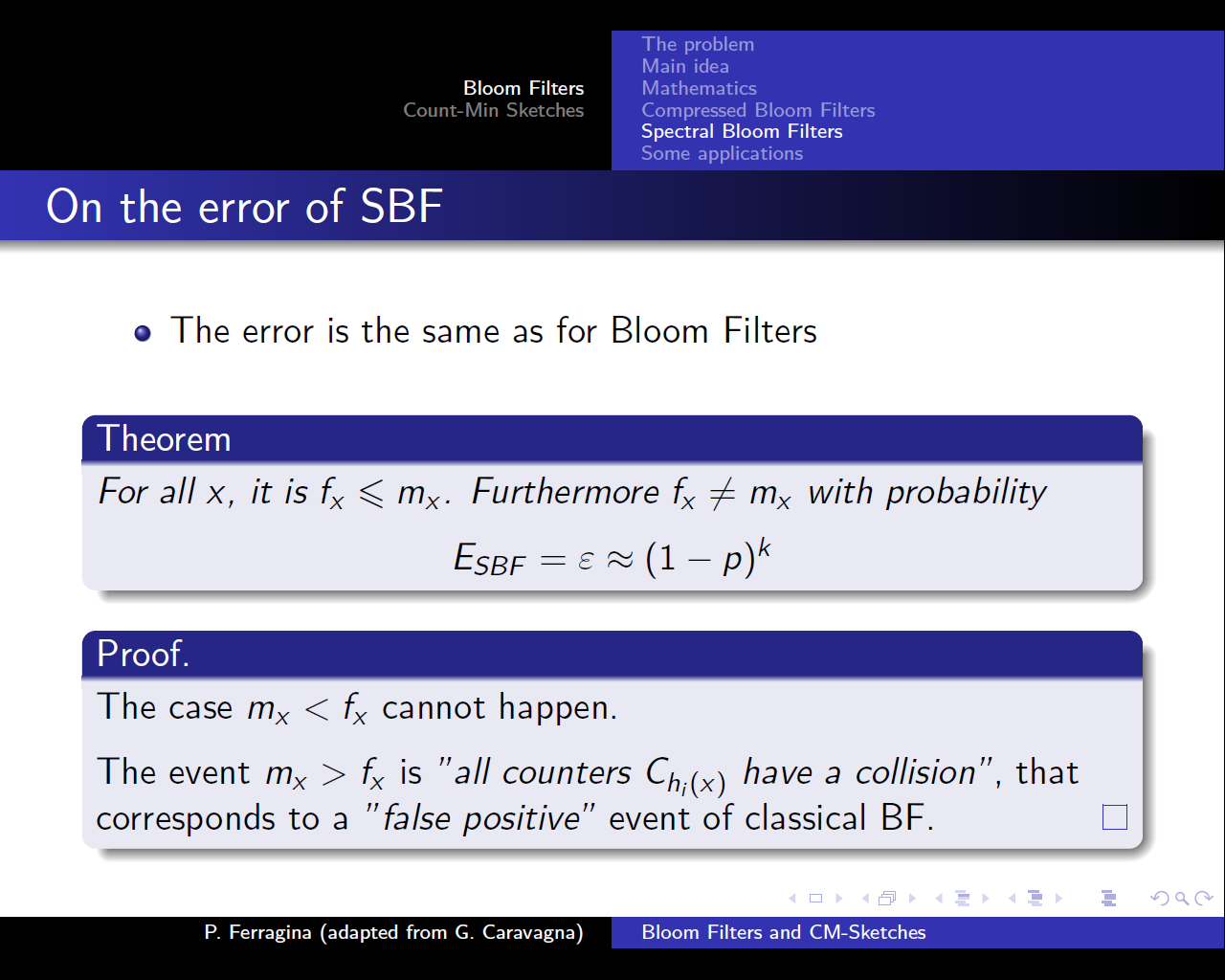 Recurring minimum for
improving the estimate 
+ 2 SBF